1
2
3
4
5
How many objects can you see in these pictures?
1
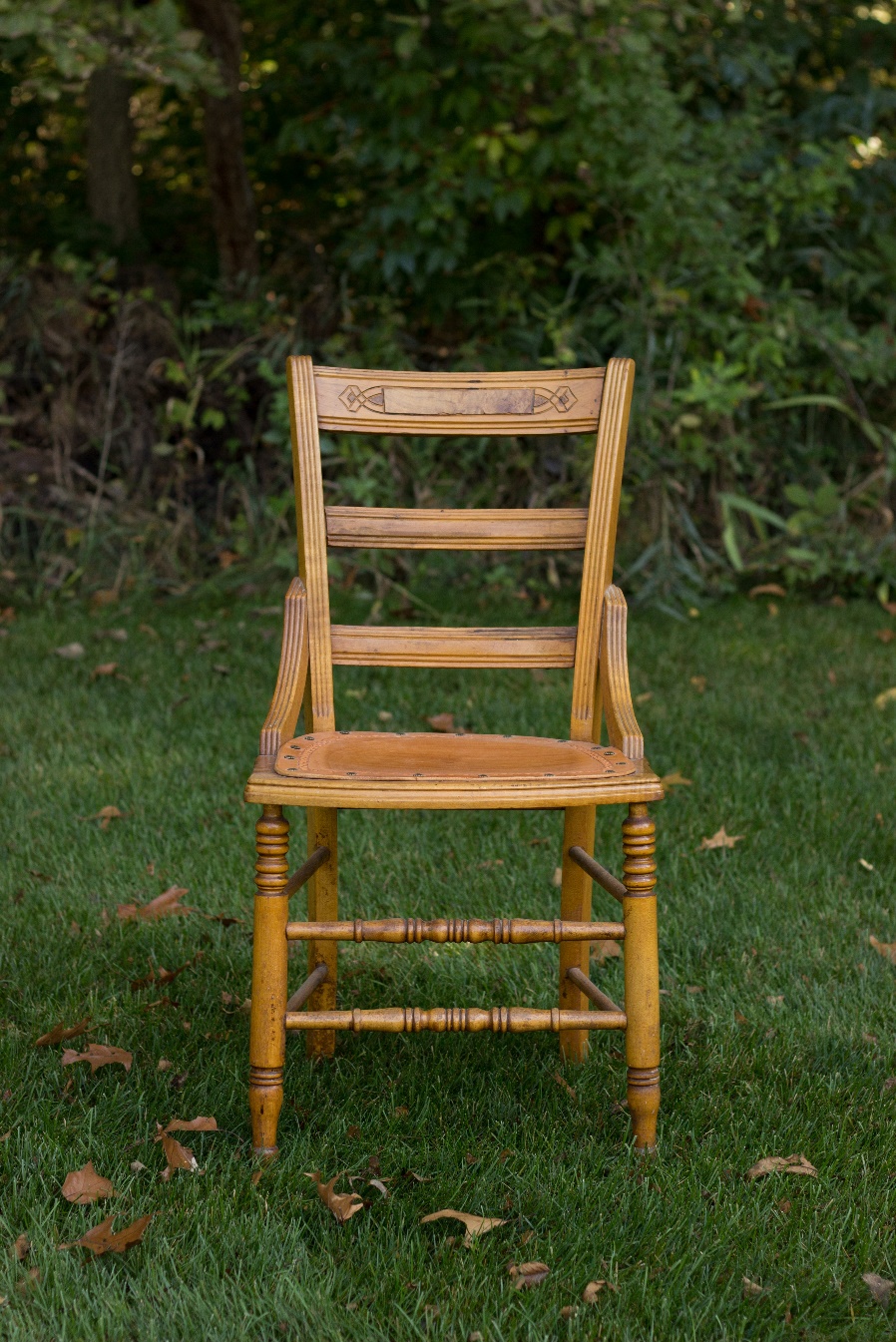 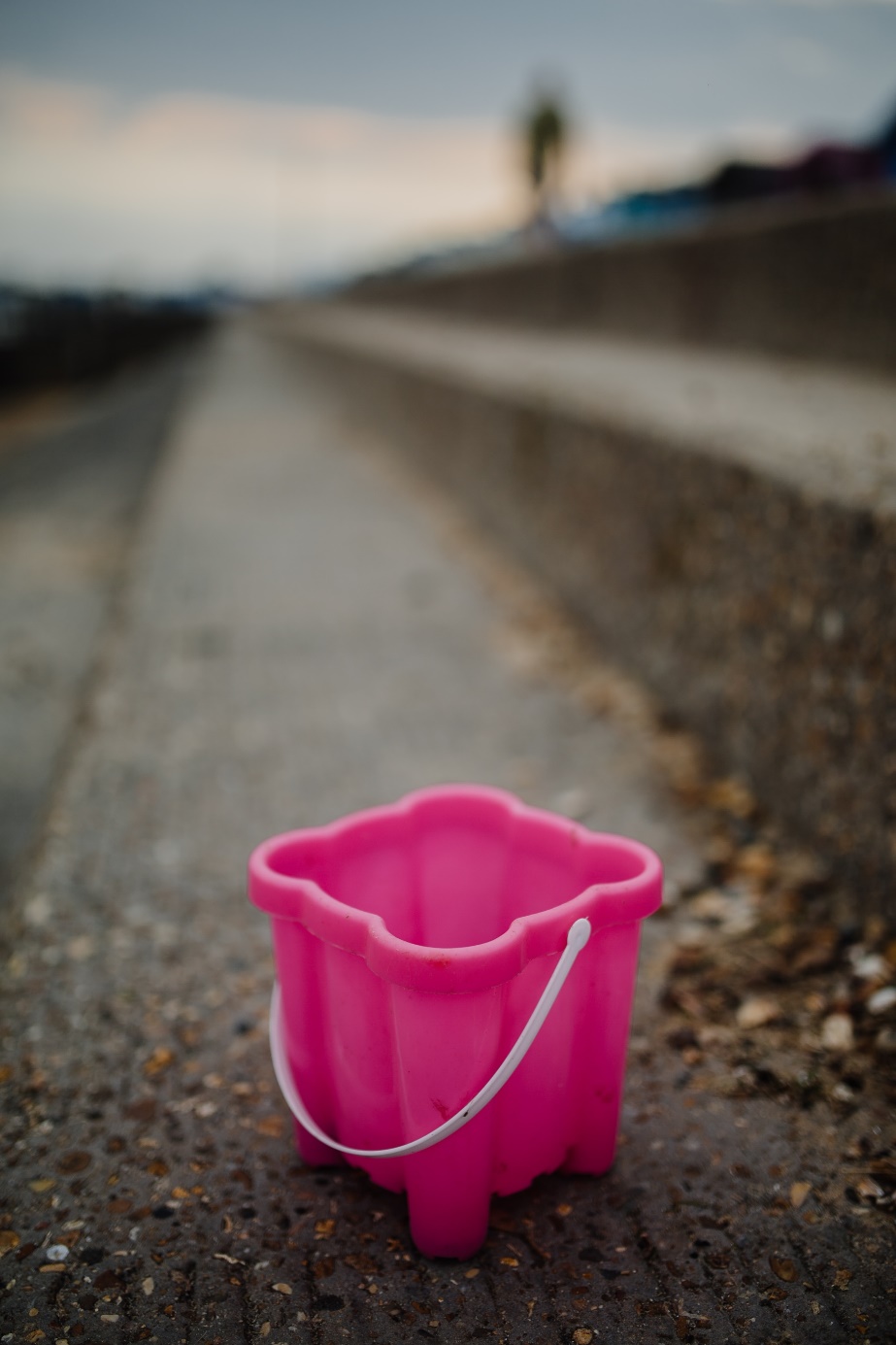 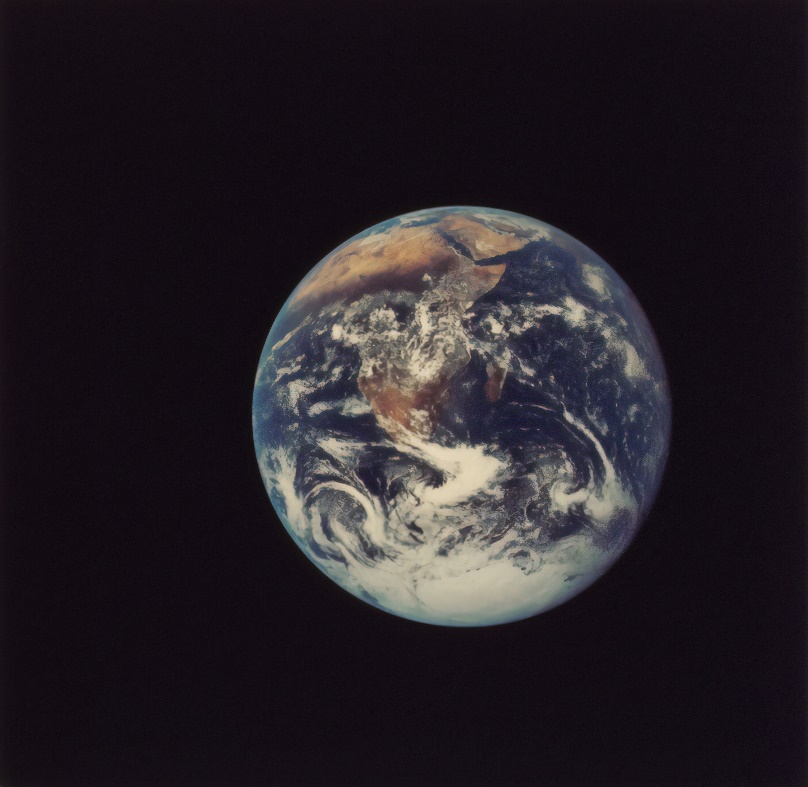 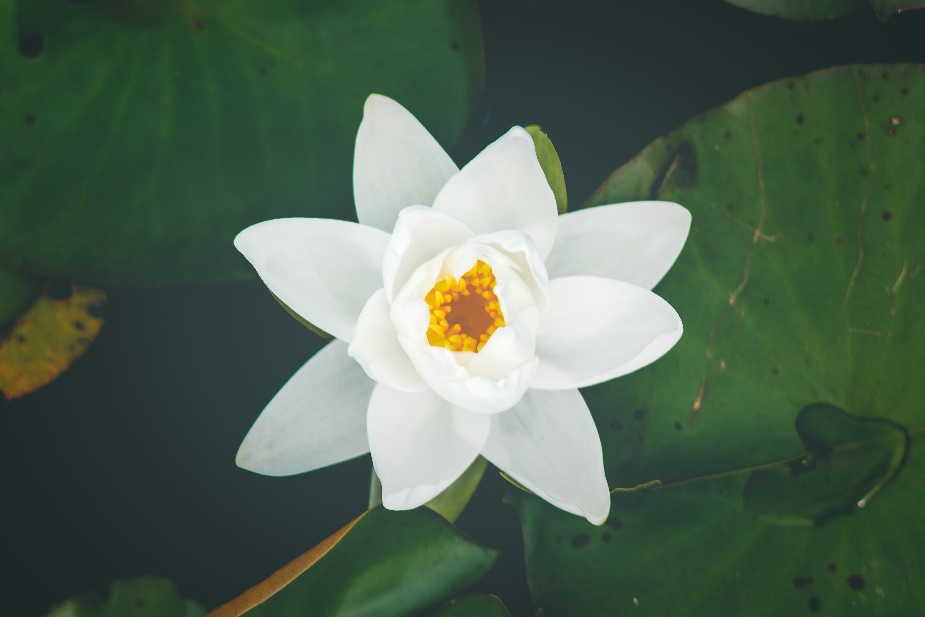 next
back
Follow the dot to make the number.
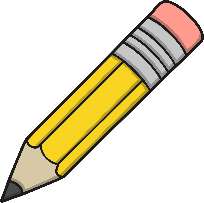 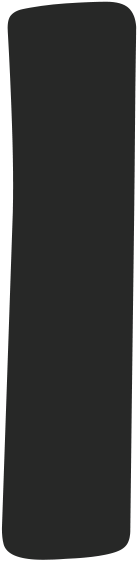 1
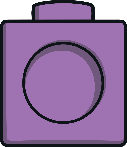 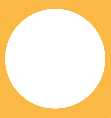 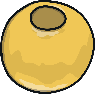 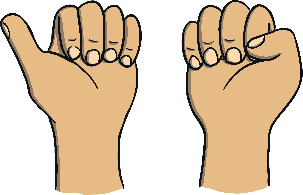 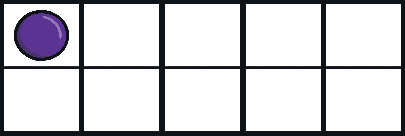 A downward stroke, my that’s fun.
Now I’ve made the number one.
next
back
How many objects can you see in these pictures?
2
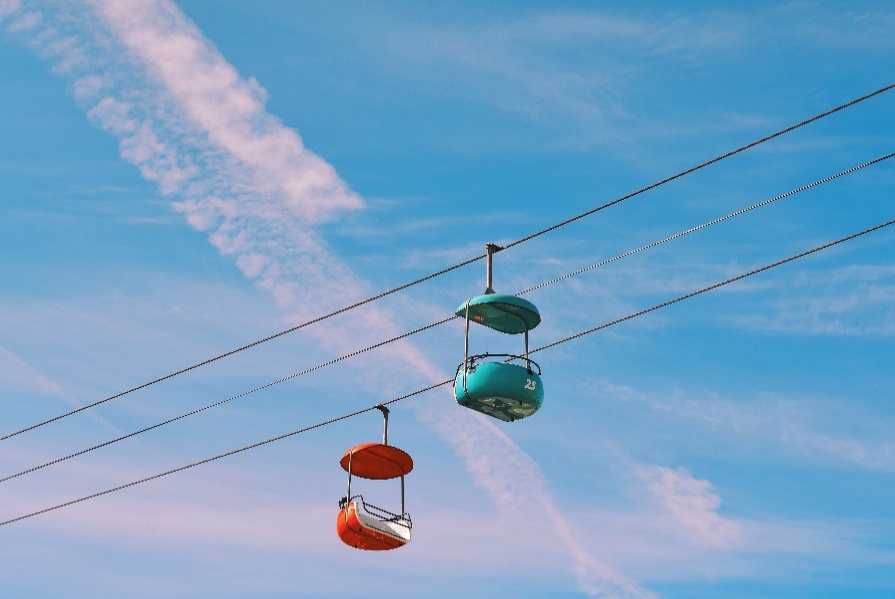 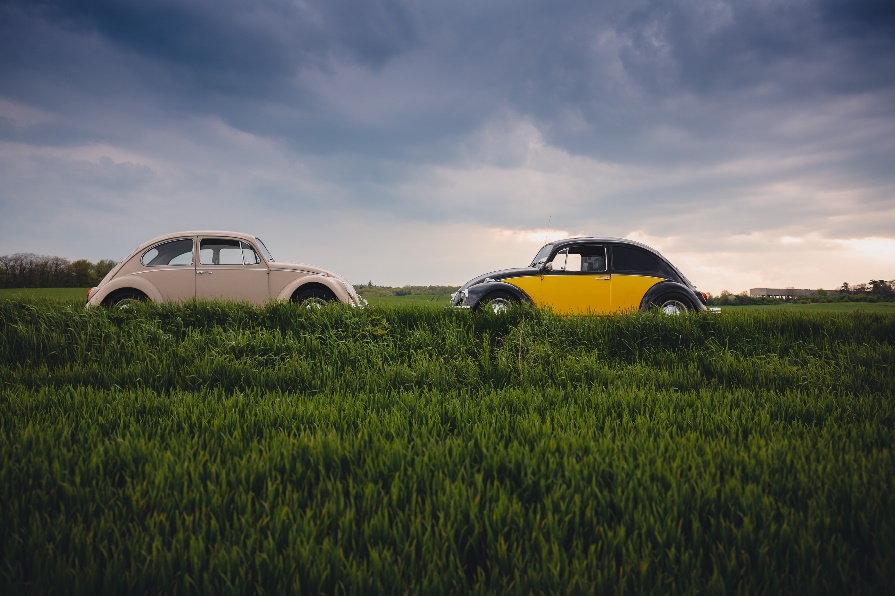 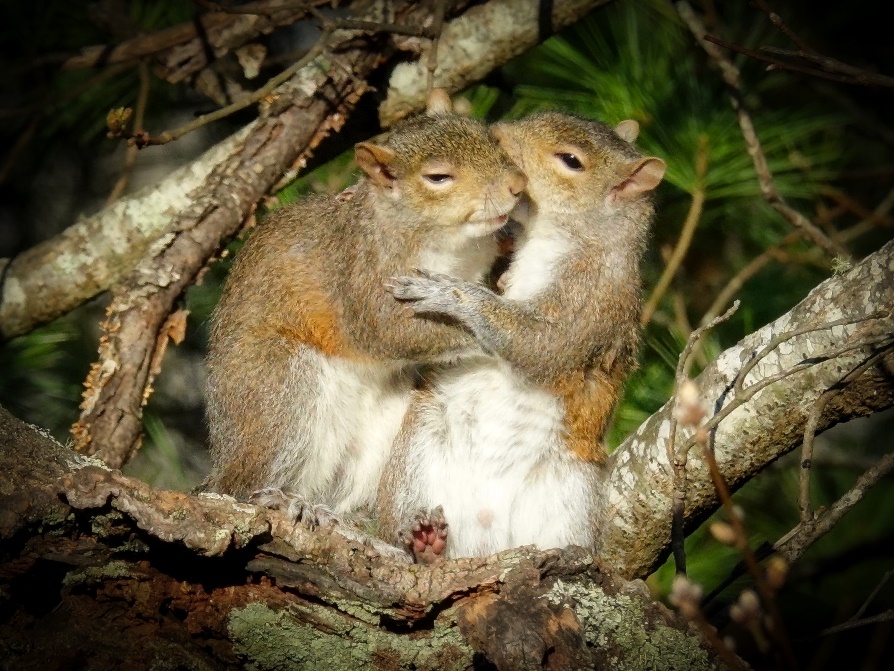 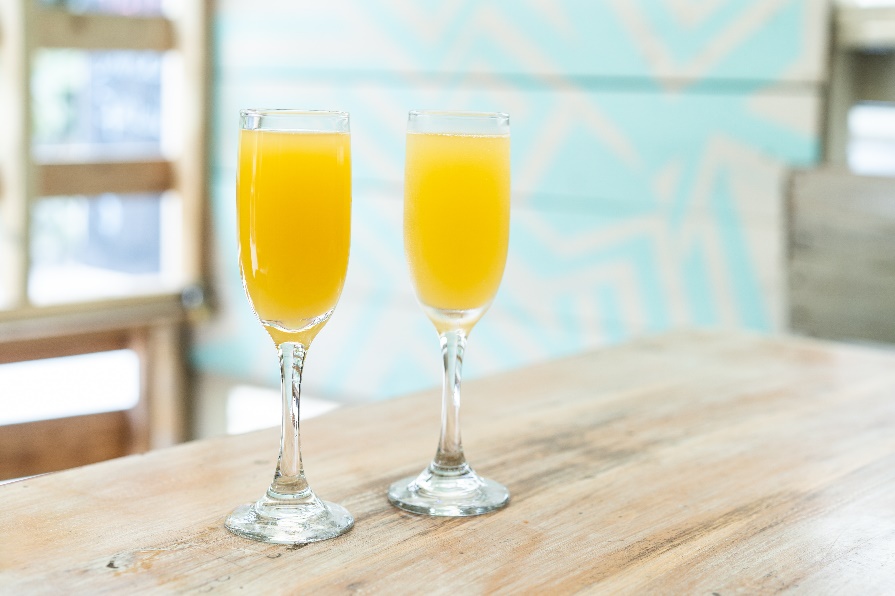 next
back
Follow the dot to make the number.
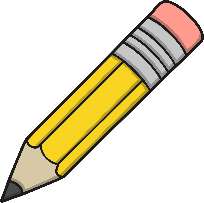 2
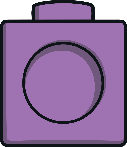 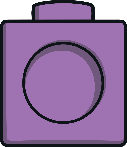 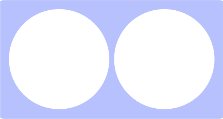 2
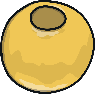 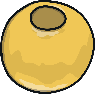 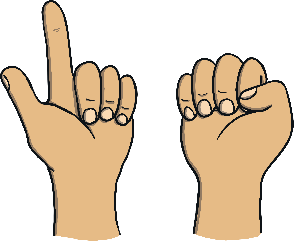 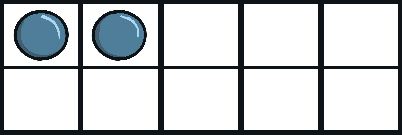 Half a heart says “I love you.”
Add a line. Now I’ve made the number two.
next
back
How many objects can you see in these pictures?
3
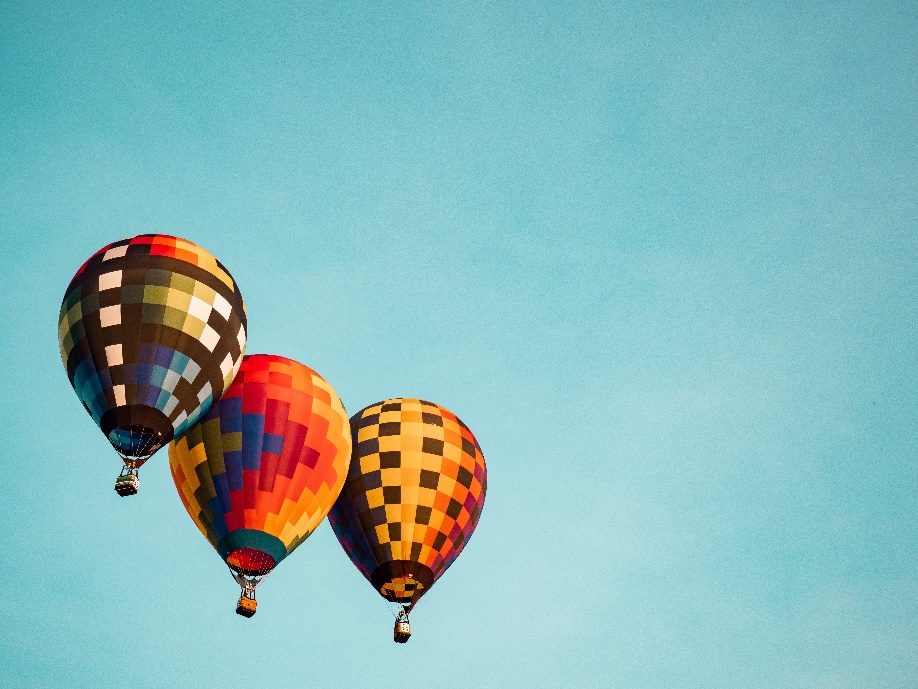 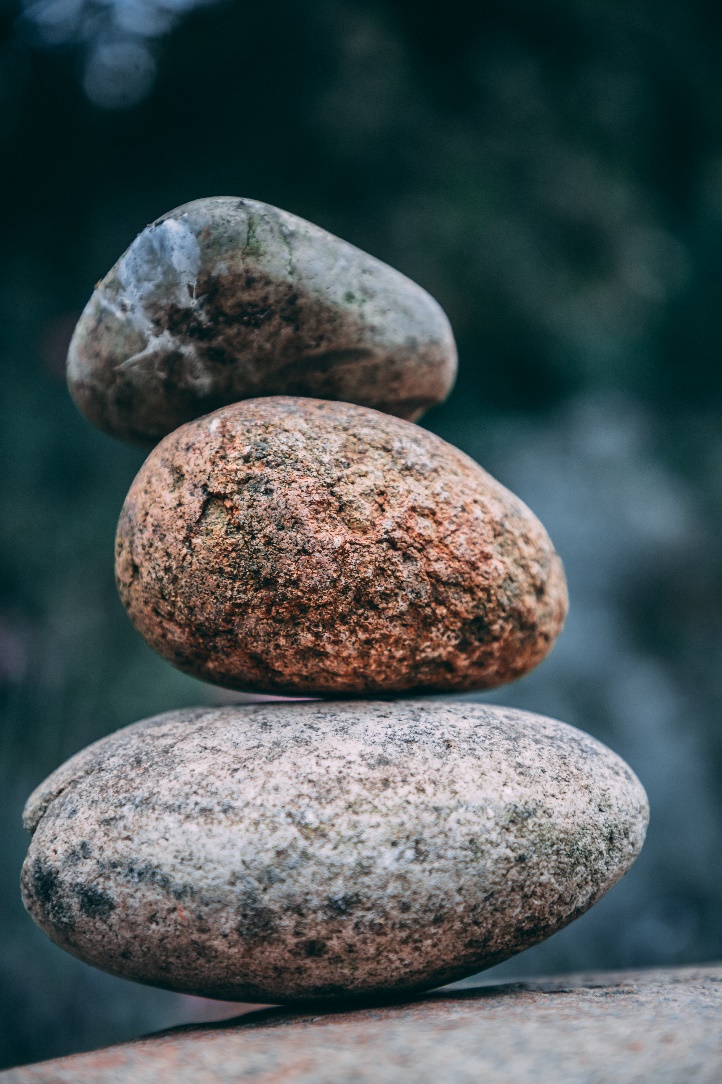 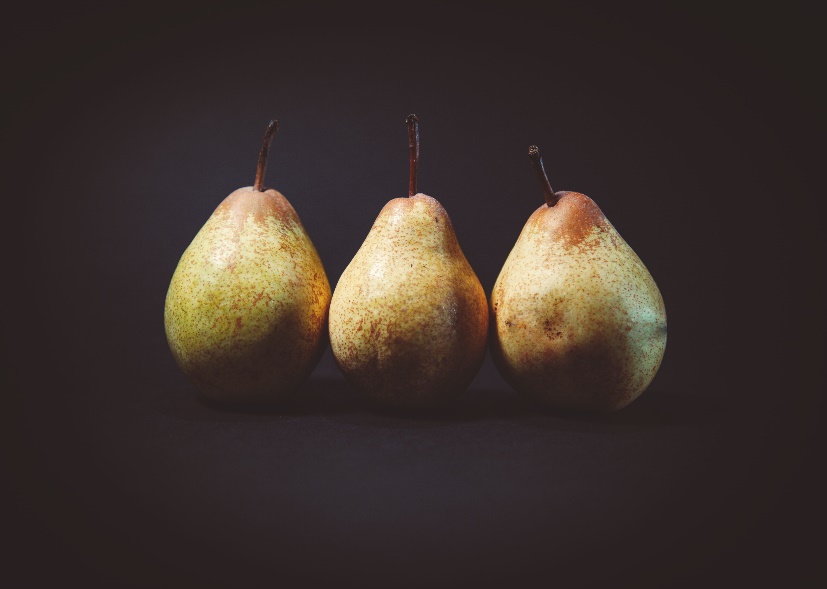 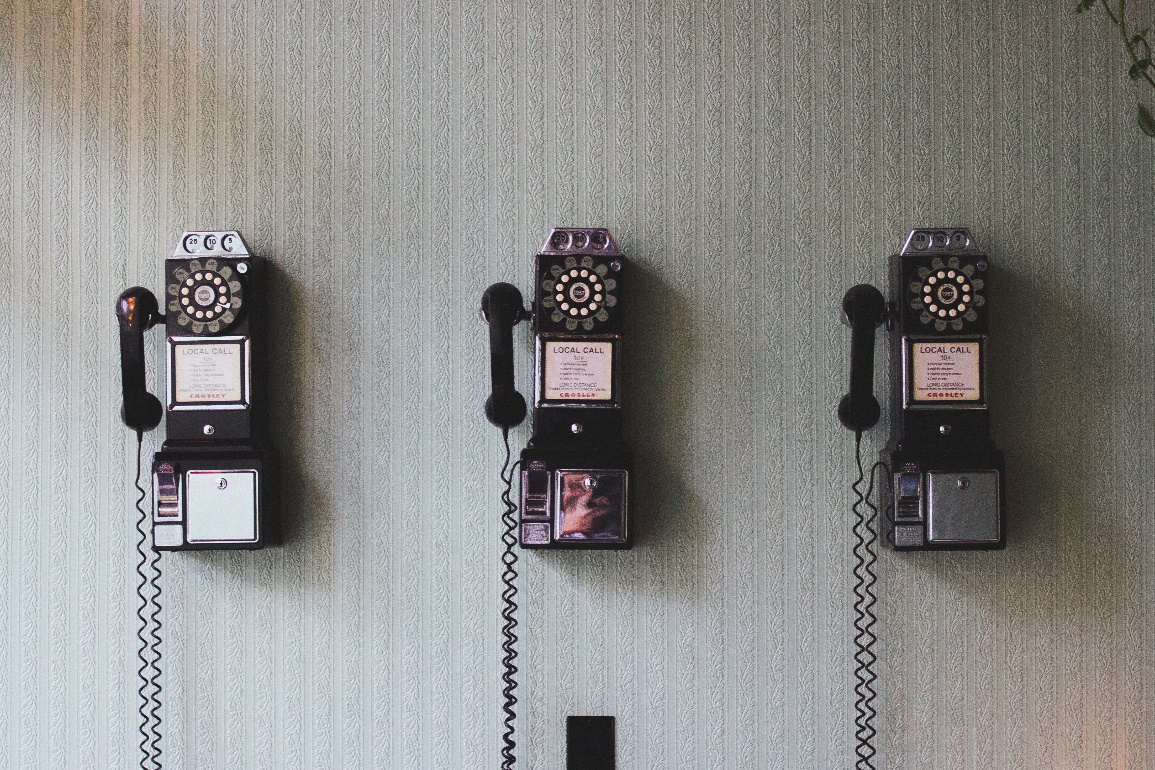 next
back
Follow the dot to make the number.
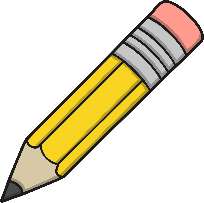 3
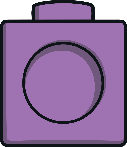 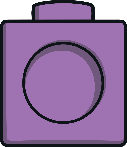 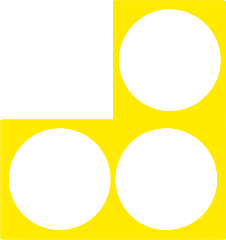 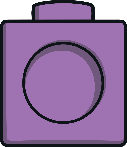 3
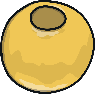 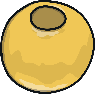 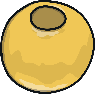 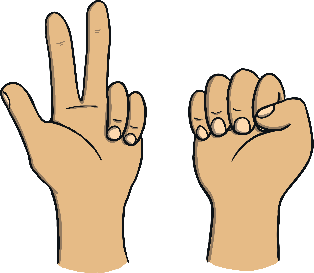 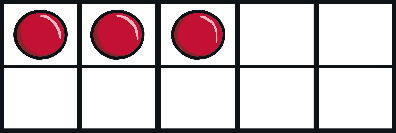 Around the tree, around the tree.Now I’ve made the number three.
next
back
How many objects can you see in these pictures?
4
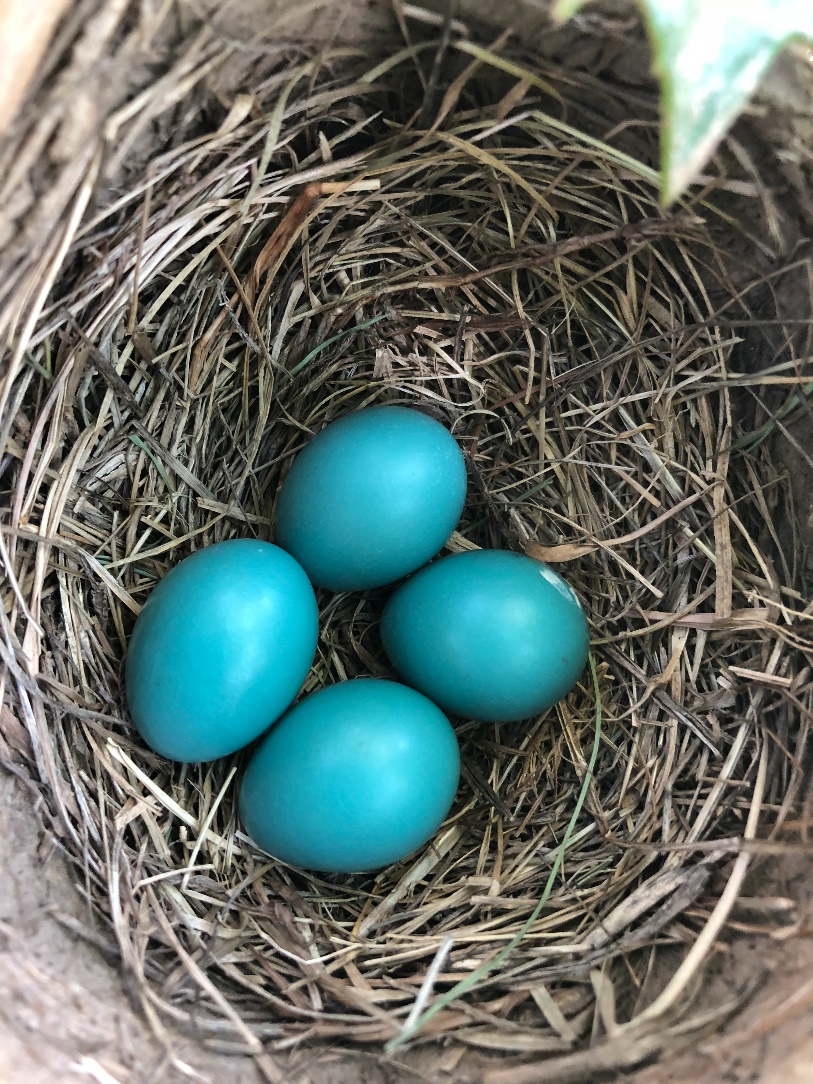 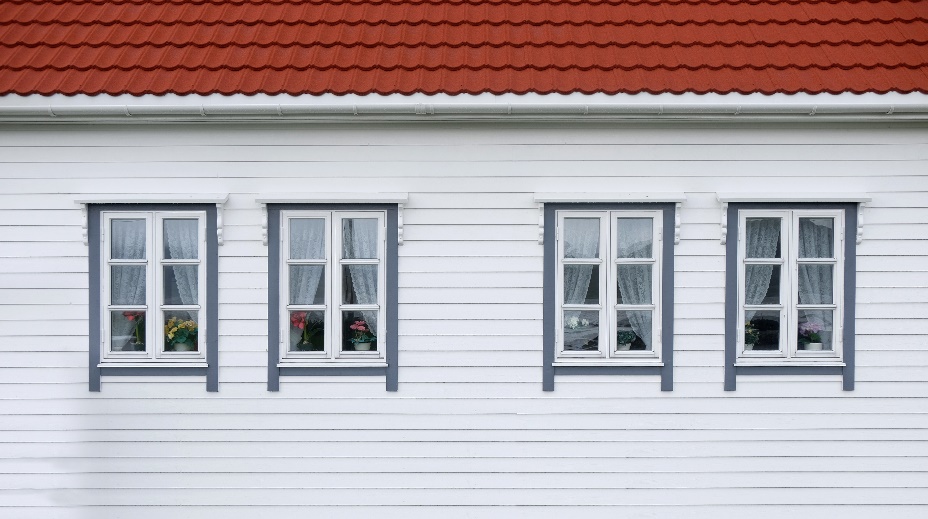 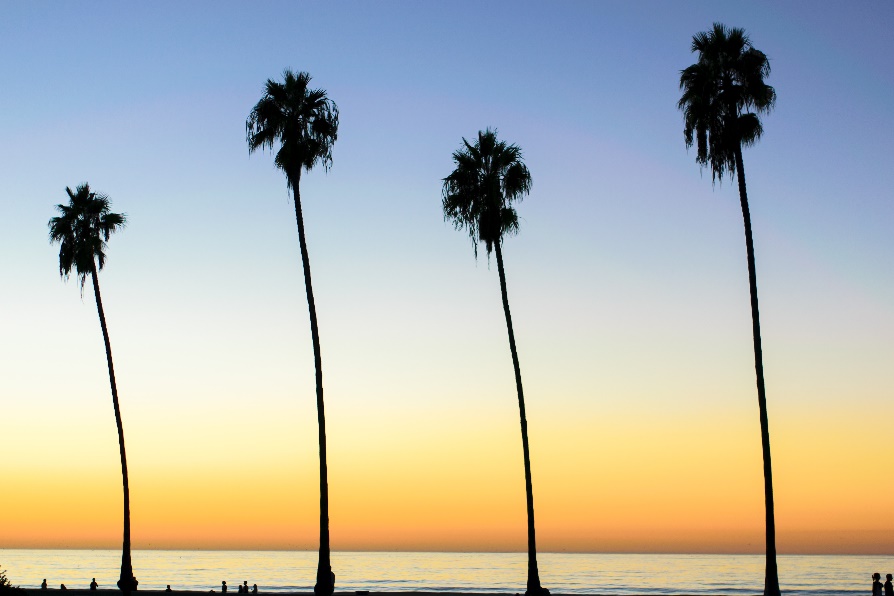 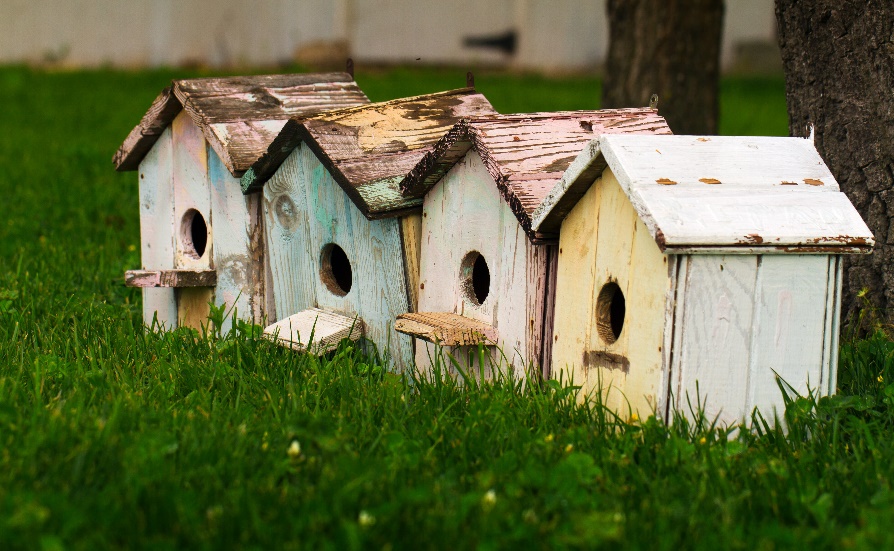 next
back
Follow the dot to make the number.
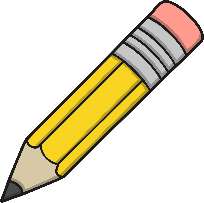 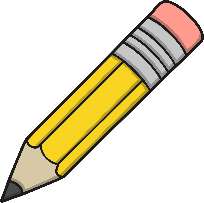 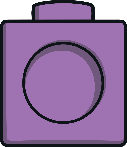 4
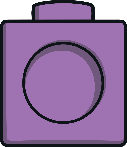 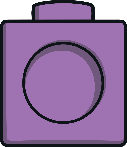 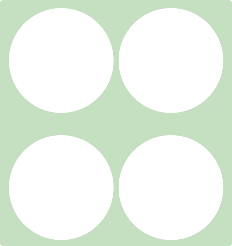 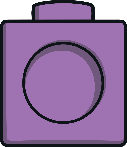 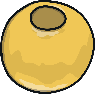 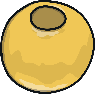 4
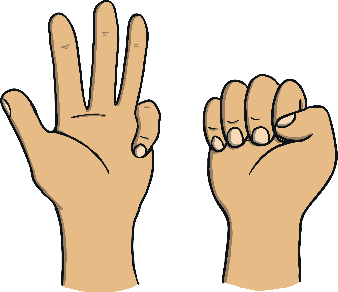 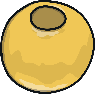 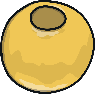 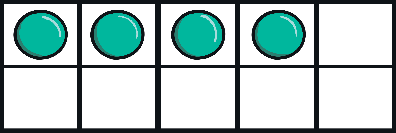 Down and across and down once more.
Now I’ve made the number four.
next
back
How many objects can you see in these pictures?
5
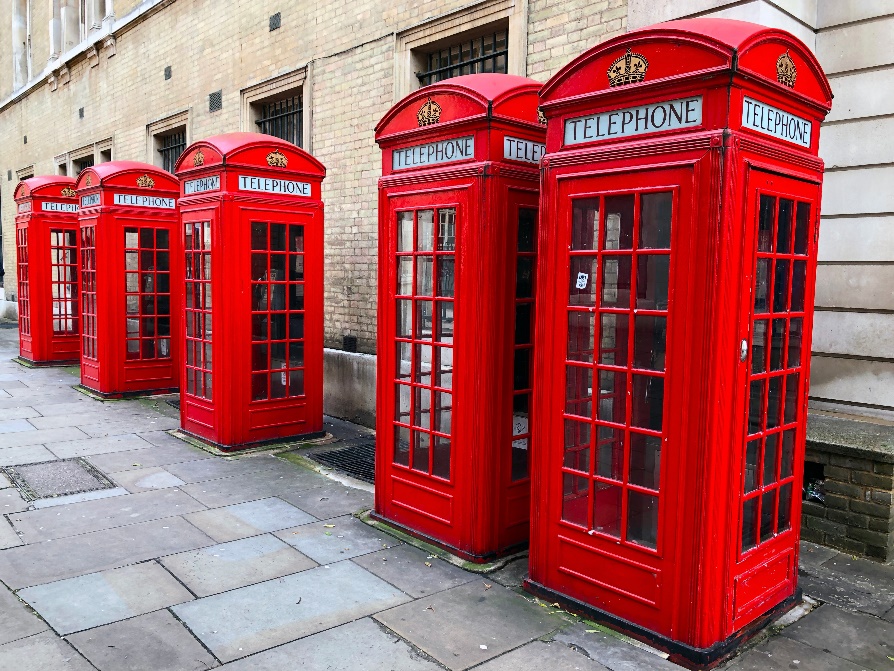 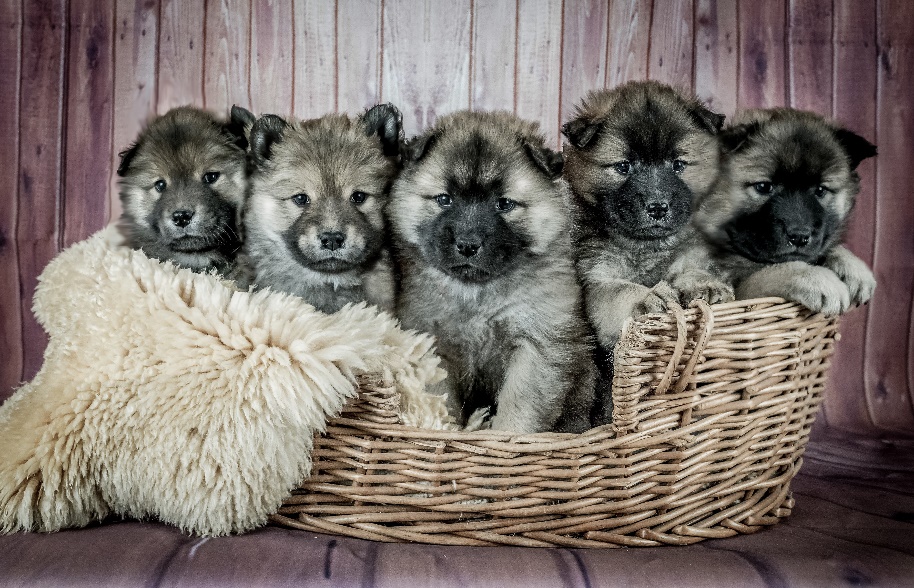 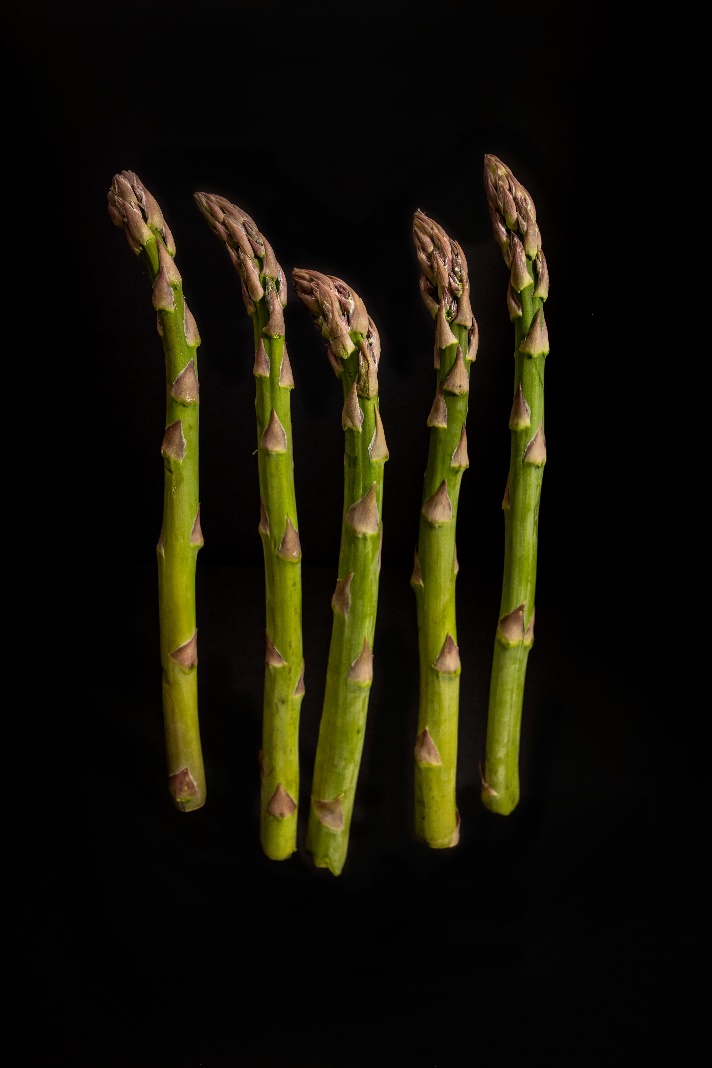 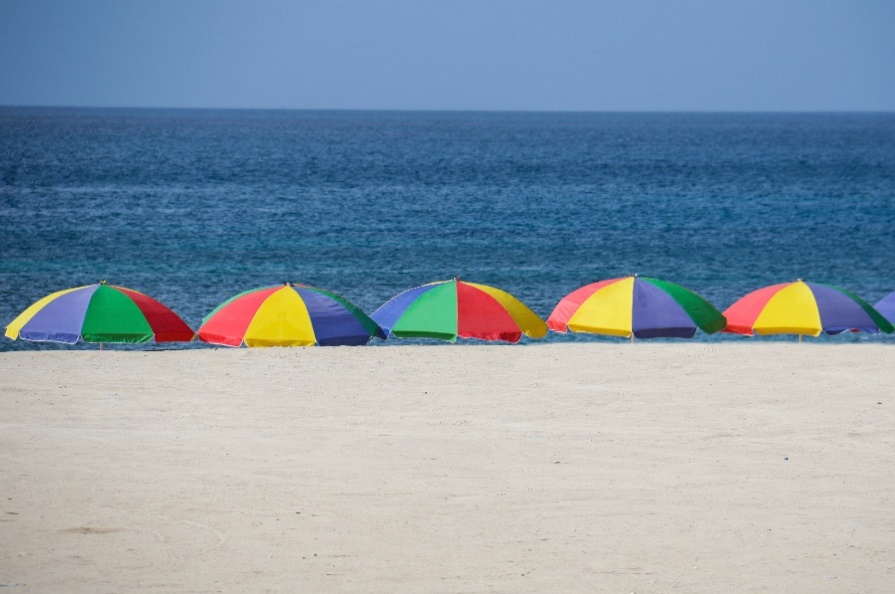 next
back
Follow the dot to make the number.
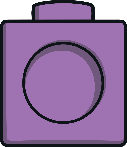 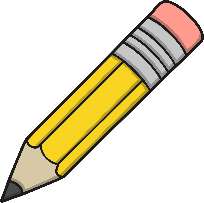 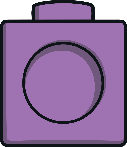 5
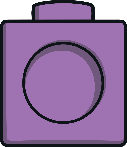 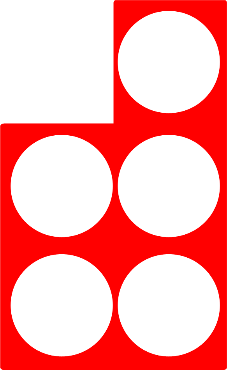 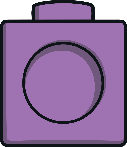 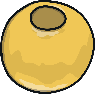 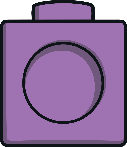 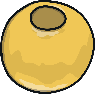 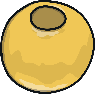 5
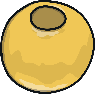 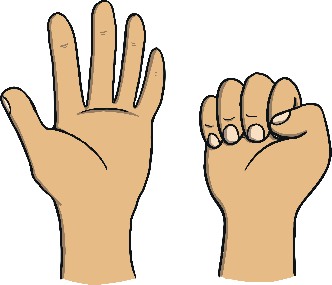 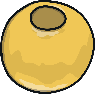 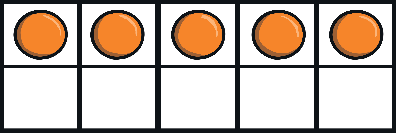 Draw the hat, the back and the belly. It’s a five.                               
Watch out, it might come alive!
end
back